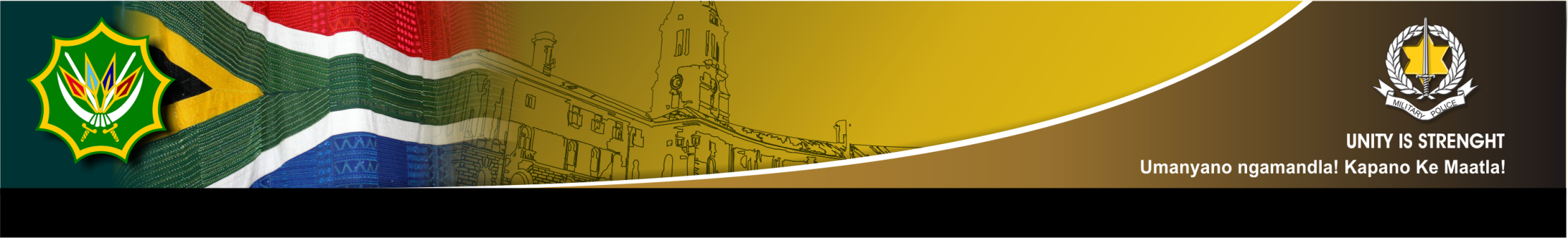 UNITY IS STRENGTH
PRESENTATION TO THE PORTFOLIO COMMITTEE  ON DEFENCE WRT THE STATUS OF CORRUPTION & FRAUD CASES  IN THE DOD
PRESENTER: R ADMIRAL (JG) M.A. MAPHOTO
PROVOST MARSHAL GENERAL
1
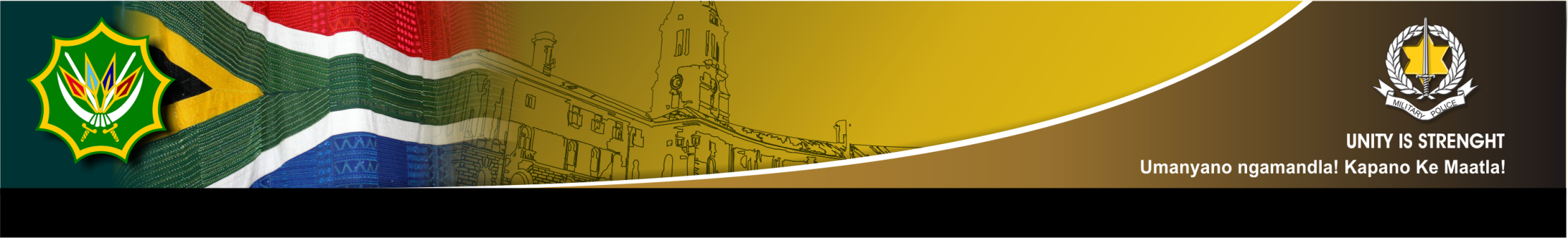 UNITY IS STRENGTH
FORENSIC AND INVESTIGATION AUDITS ON IRREGULAR EXPENDTURE
2021/11/23
CONFIDENTIAL
2
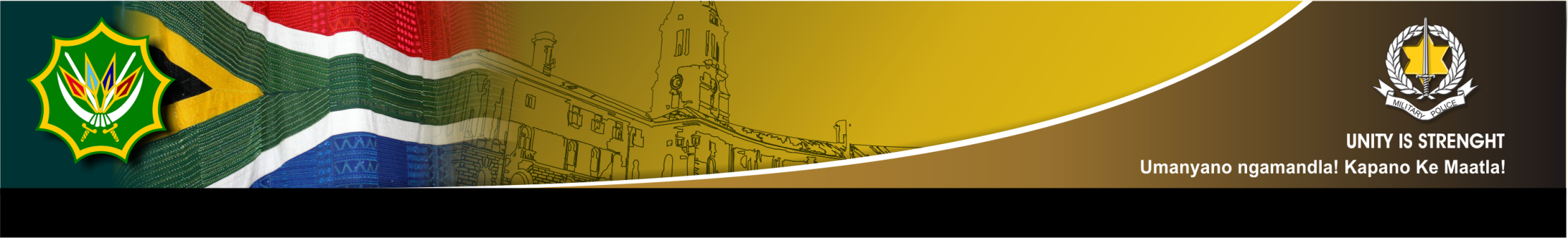 UNITY IS STRENGTH
FORENSIC AND INVESTIGATION AUDITS ON IRREGULAR EXPENDTURE
(Cont)
2021/11/23
CONFIDENTIAL
3
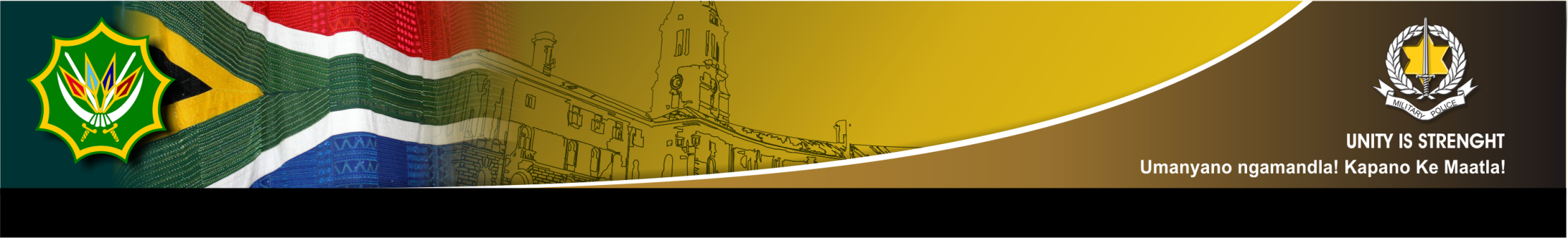 UNITY IS STRENGTH
CONVICTIONS
2021/11/23
CONFIDENTIAL
4
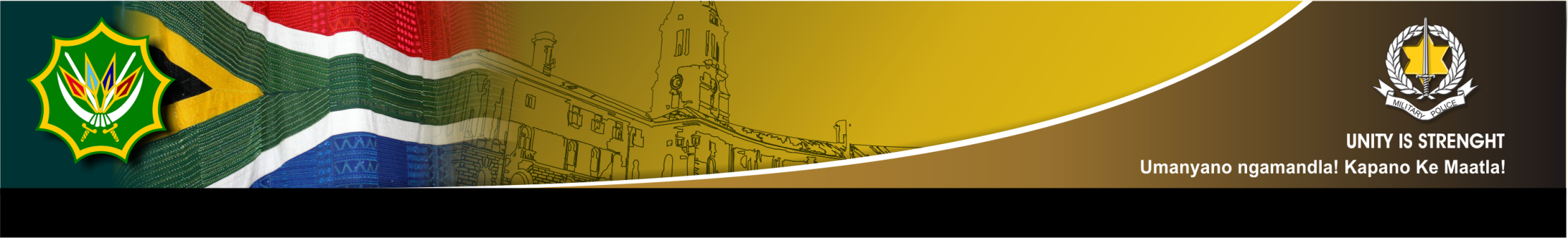 UNITY IS STRENGTH
OFFICIALS ON SUSPENSION
2021/11/23
CONFIDENTIAL
5
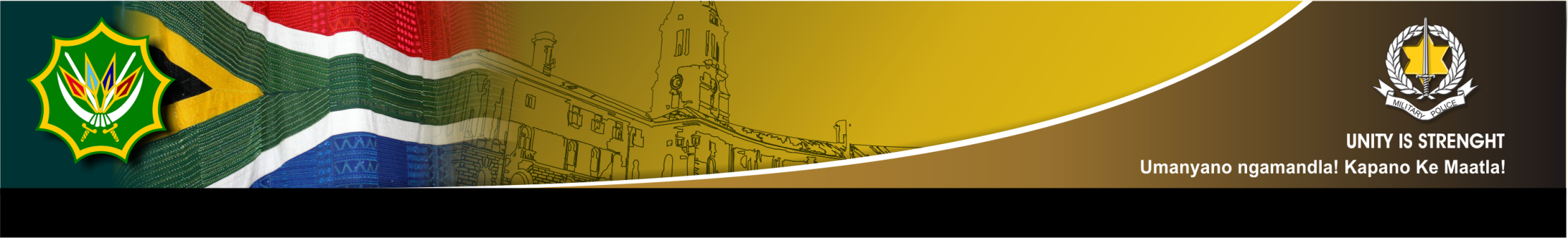 UNITY IS STRENGTH
OFFICIALS ON SUSPENSION (Cont)
2021/11/23
CONFIDENTIAL
6
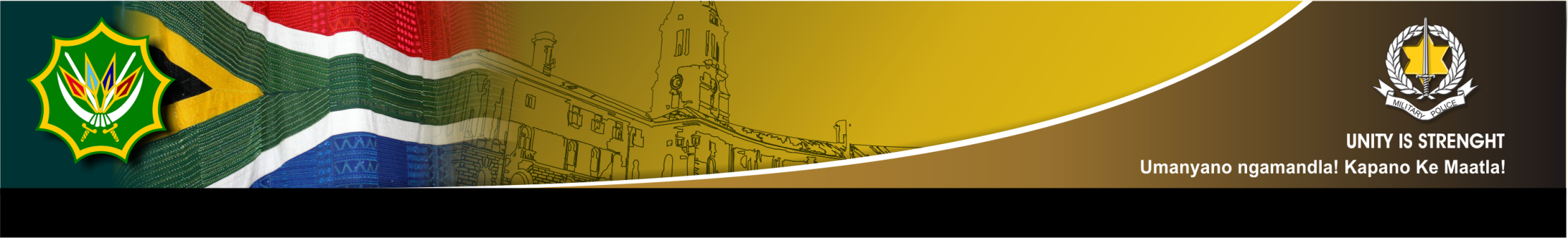 UNITY IS STRENGTH
OFFICIALS ON SUSPENSION (Cont)
2021/11/23
CONFIDENTIAL
7
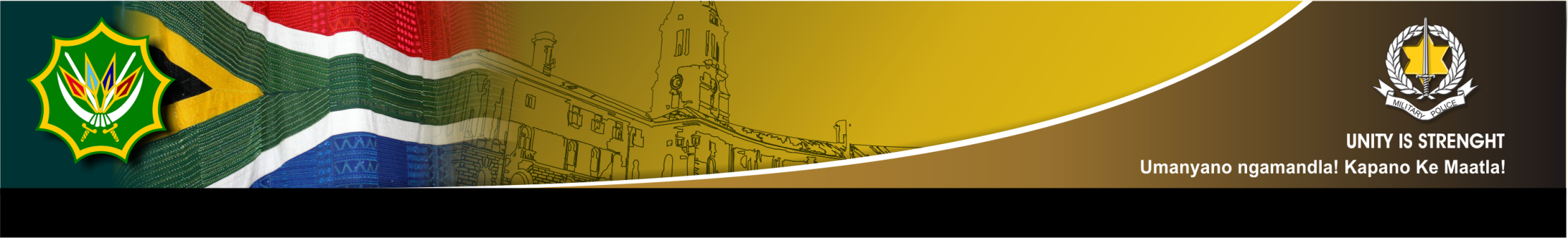 UNITY IS STRENGTH
OFFICIALS ON SUSPENSION (Cont)
2021/11/23
CONFIDENTIAL
8
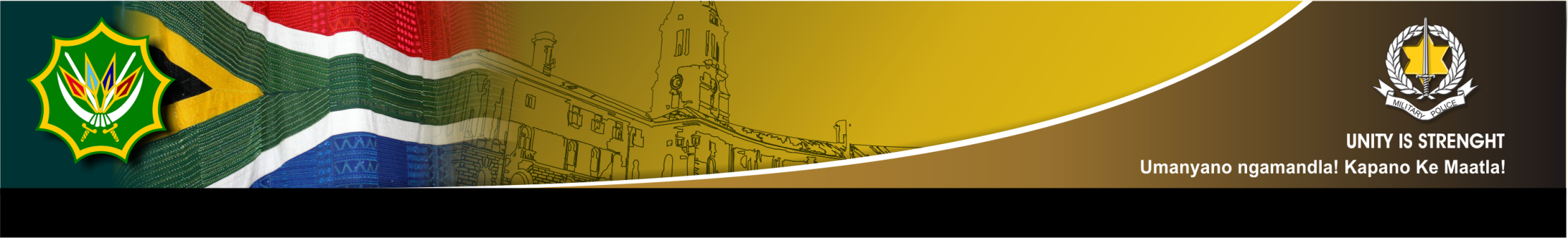 UNITY IS STRENGTH
OFFICIALS ON SUSPENSION (Cont)
2021/11/23
CONFIDENTIAL
9
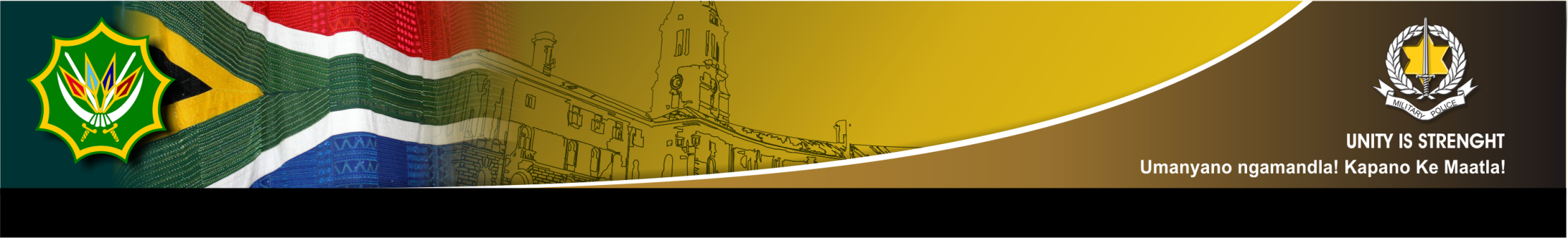 UNITY IS STRENGTH
OFFICIALS ON SUSPENSION (Cont)
2021/11/23
CONFIDENTIAL
10
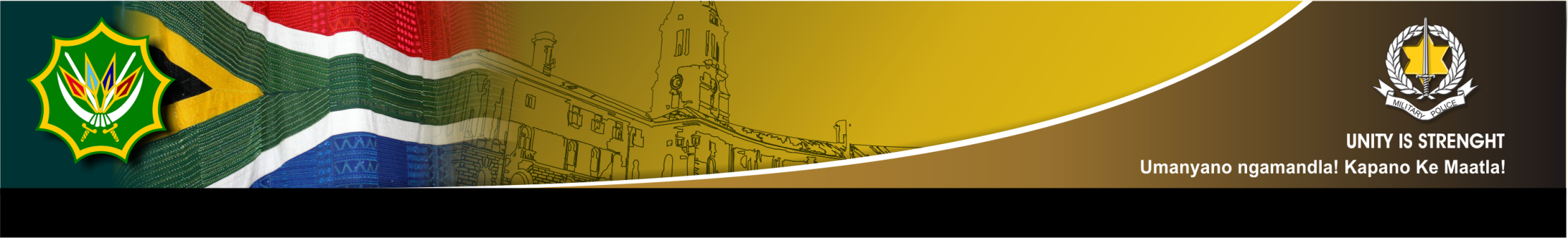 UNITY IS STRENGTH
OFFICIALS ON SUSPENSION (Cont)
2021/11/23
CONFIDENTIAL
11
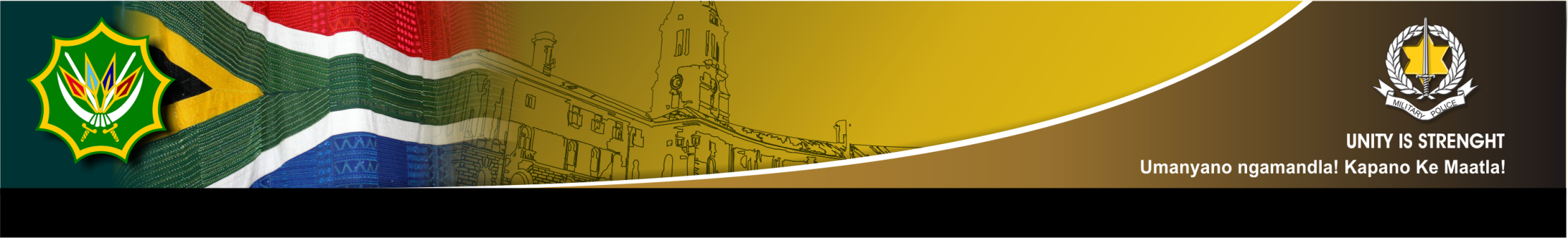 UNITY IS STRENGTH
OFFICIALS ON SUSPENSION PUBLIC SERVICE ACT PERSONNEL
10 Public Service Act Personnel have also been placed on precautionary suspension based on cases of corruption and fraud which are currently under investigation. 

These employees range from the ranks of Deputy Directors to Finance Clerks
2021/11/23
CONFIDENTIAL
12
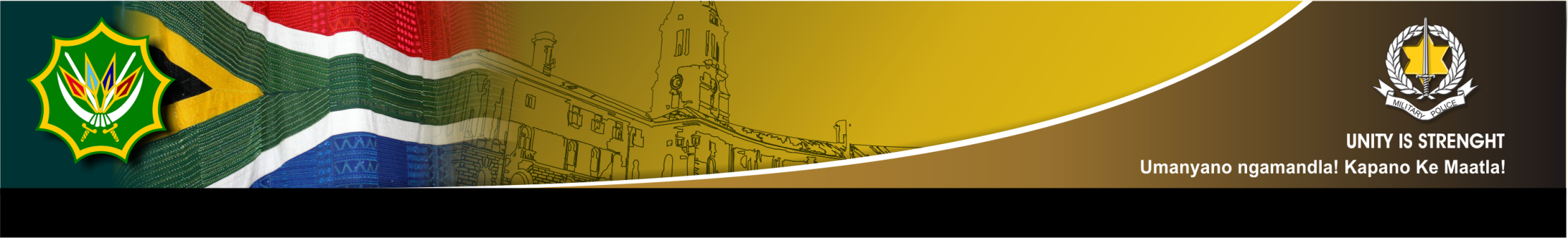 UNITY IS STRENGTH
CONCLUSION
The Department of Defence remains committed to the fight against corruption and fraud.
2021/11/23
CONFIDENTIAL
13
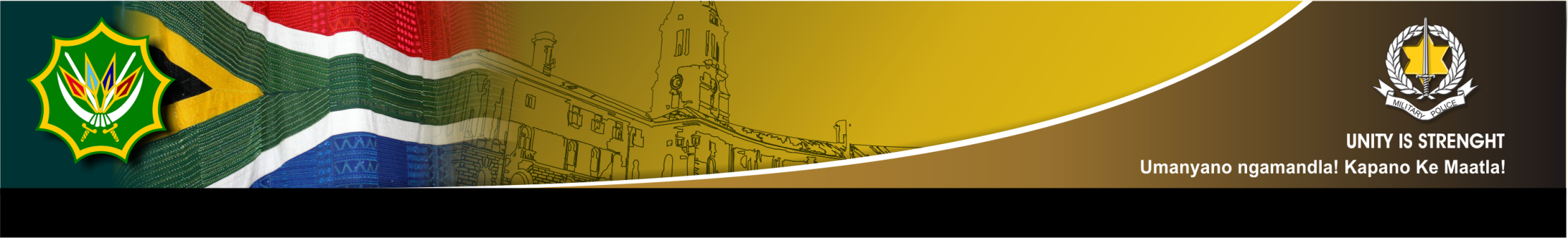 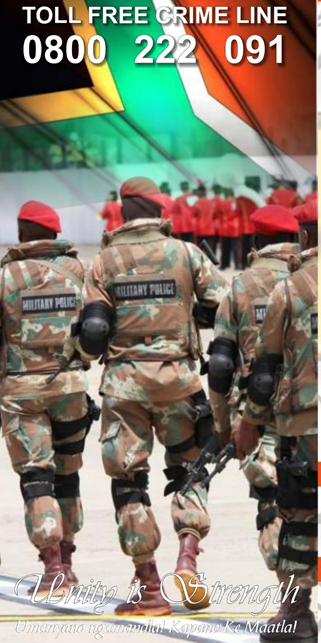 QUESTIONS
 AND DISCUSSION
14